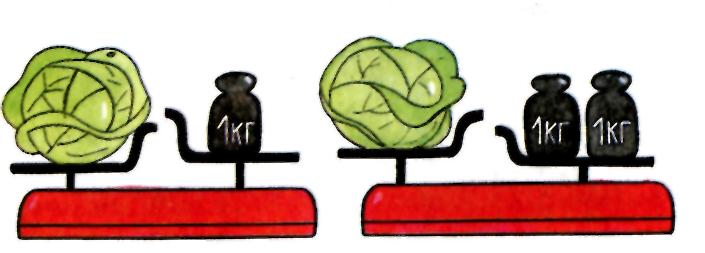 Тема урока: Единицы массыГрамм
Кто больше весит и на сколько?
Слон – самое большое наземное животное (8500кг).
Свиноносая летучая мышь – самое маленькое животное (2г).
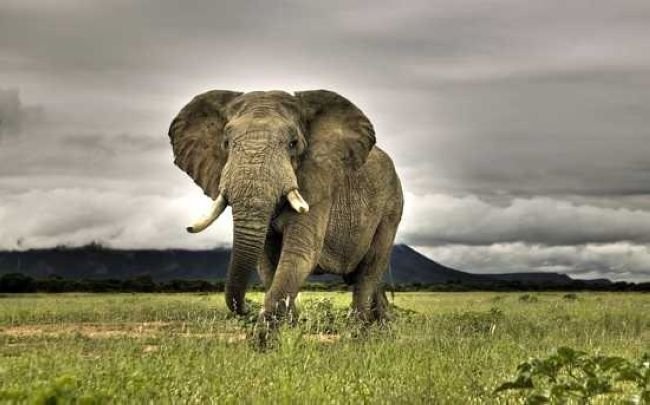 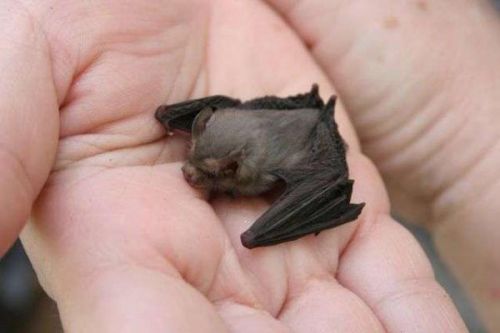 1000 г = 1 кг
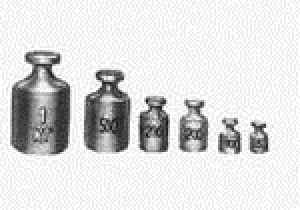 1 кг = 1000 г
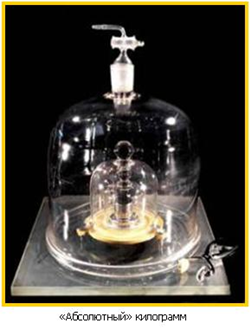 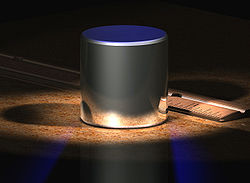